МАДОУ – детский сад «Колосок»


«Новогодняя ёлочка 
отзывов и пожеланий» 
от родителей группы «Бабочка»



2021 г.
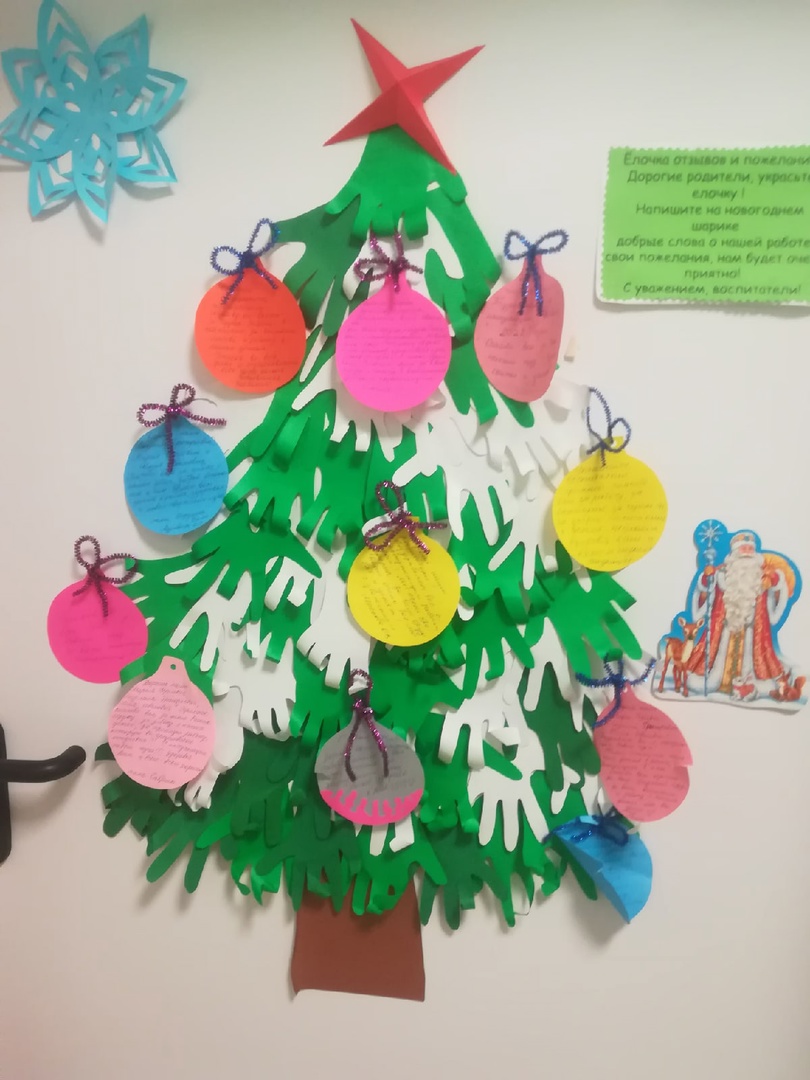 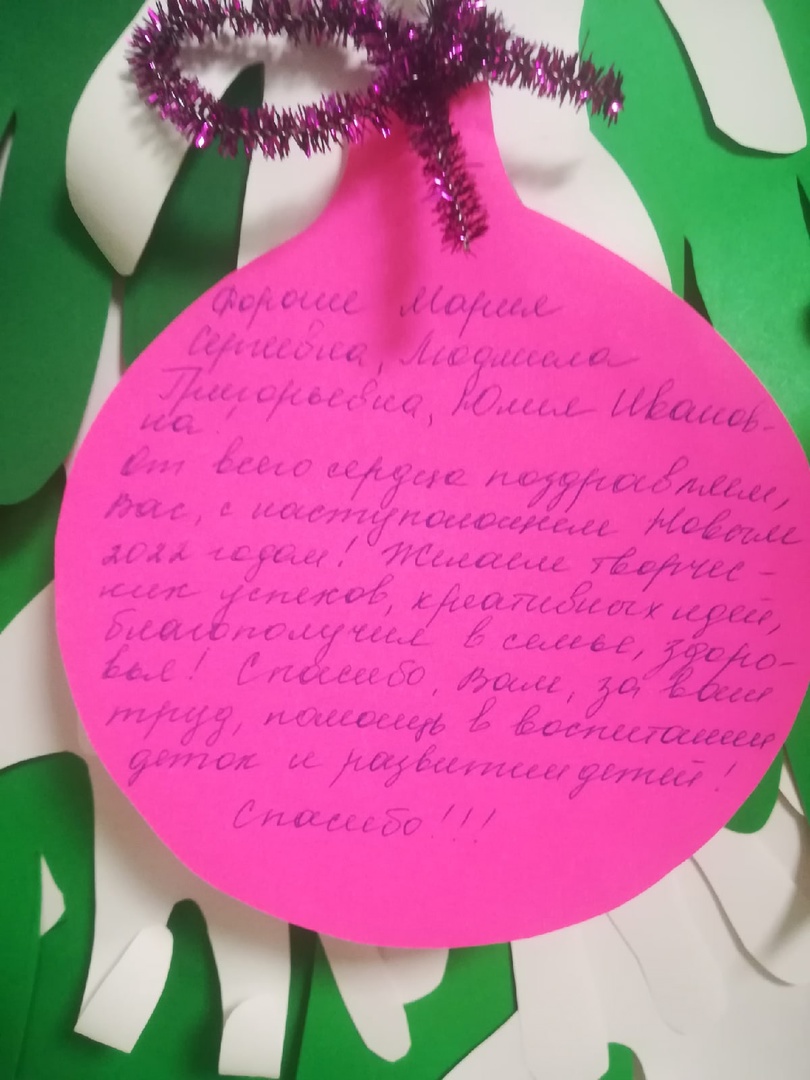 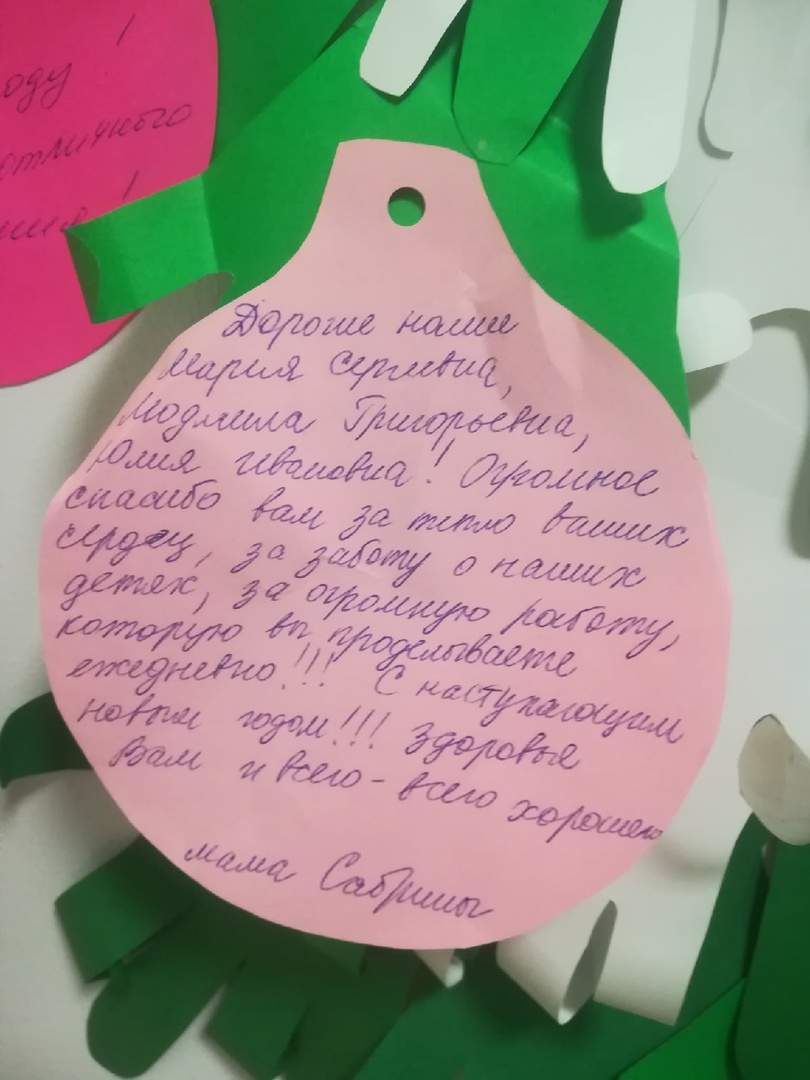 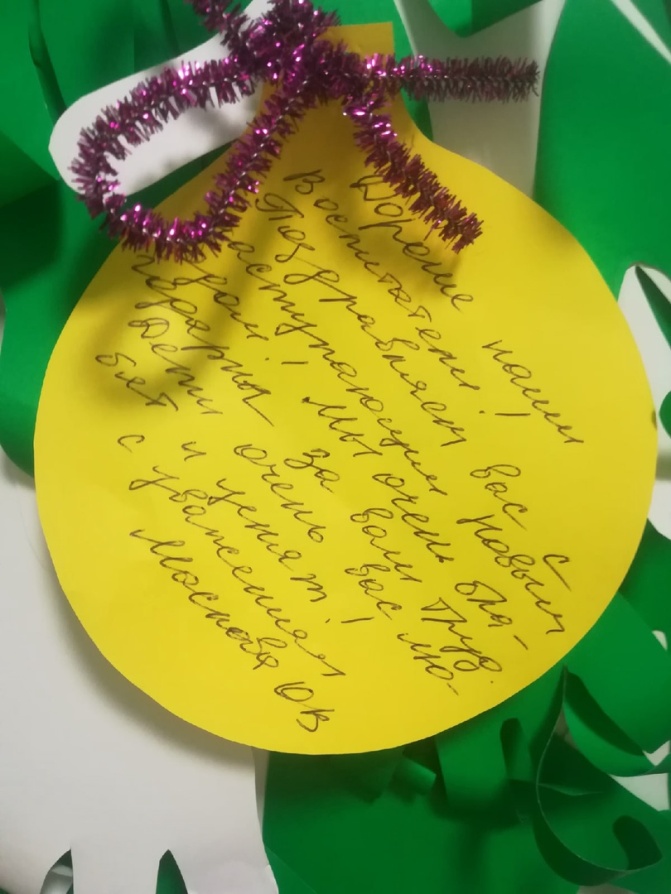 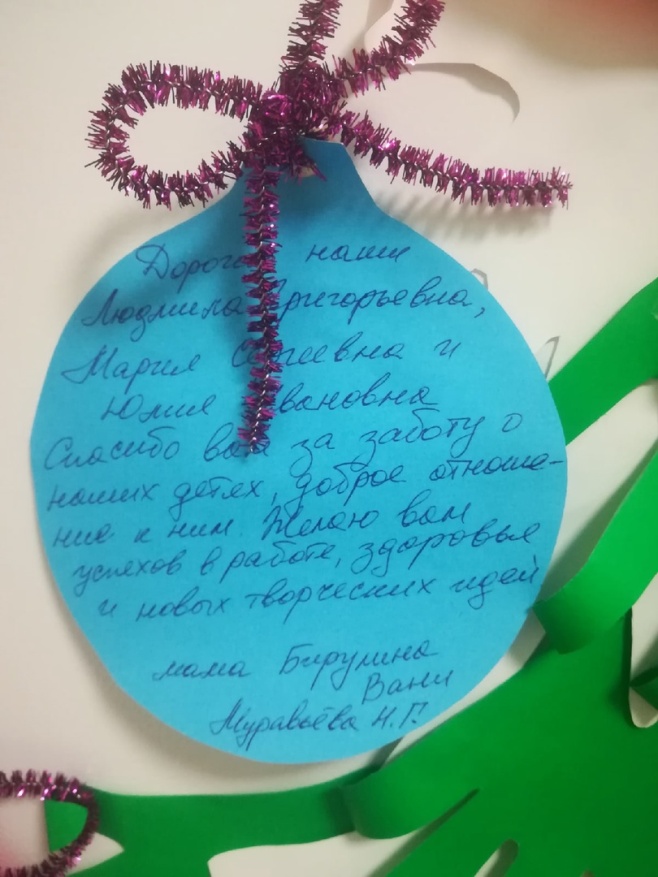